Importing Files to Komatsu           IMC dozer
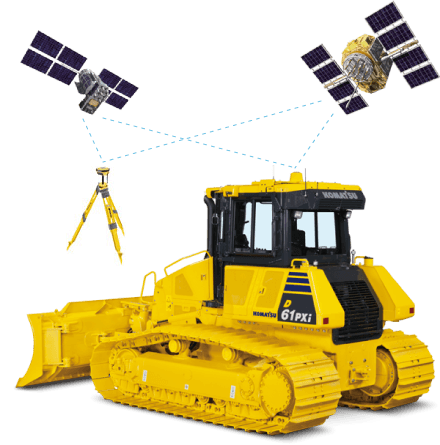 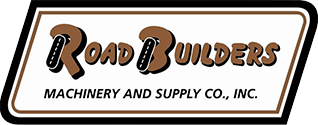 Important Information
Files need to be located on the root folder of the thumb drive being used to load files – files cannot be in a folder
Project File Format - .tp3  (TIN, Linework, Localization)
Surface File Format - .tn3  (TIN file)
Linework File Format - .ln3 (Linework file)
Localization File Format - .gc3  (Control)
Hit File Button and Select Projects
Hit the Copy Button
From: USB to 3DMC then highlight file you want to copy
Select the New Project File – then hit OK
Set an Active Surface
Loading TIN (.tn3) File
If only the surface (finish grade) of the project changes, you can load a new .tn3 file. 
This will keep all the other project information (linework, calibration, etc) the same 
You will now be able to select the newly loaded surface as the active surface
The original surface file will remain part of the project file
.tn3 file needs to be on the root drive of a thumb drive
Go to File and Select Surfaces
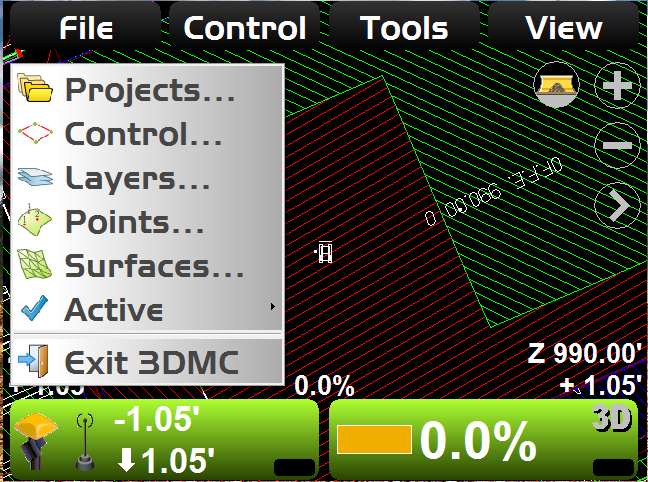 Hit Import to Add New Surface File
File must be stored in 3DMC folder
Highlight Surface to Import
Add New Surface to Current Project
Set New Surface as Active Surface
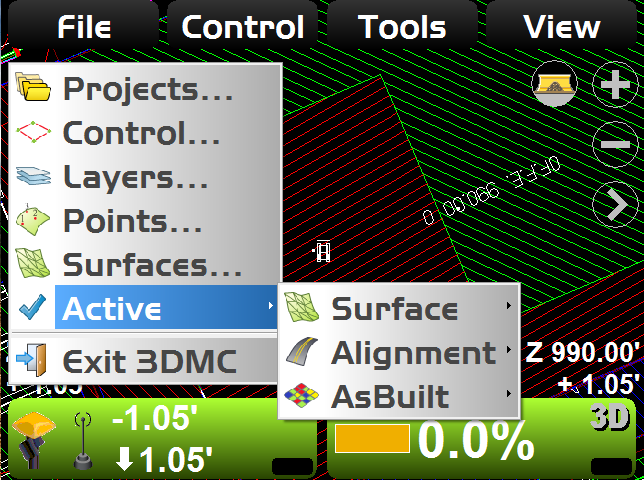